Considerations for Inter-AP Coordination Establishment
Date: 2019-11
Authors:
Slide 1
Jatin, et al., Arista
May 2019
Introduction
Multiple multi-AP transmission schemes have been discussed in TGbe.
Joint transmission
Coordinated Scheduling
Coordinated Beamforming

Member contributions in TGbe have highlighted various challenges
Backhaul capacity for data sharing between APs
Time and frequency synchronization across APs
Sounding for inter-AP coordination

In this presentation, we consider the coordination schemes from enterprise perspective.
Slide 2
Jatin, et al., Arista
May 2019
Enterprise Scenario
Enterprise-grade WiFi access points are equipped with multi-Gig wired interfaces to connect with Ethernet switches
1G is typical today but with WiFi 6, 2.5G/5G will become more prevalent in the near future
Current enterprise network design considers end-user throughput requirements while designing the wired network capacity
AP connectivity to switch is driven by location of wiring closets and cabling restrictions
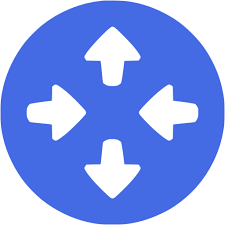 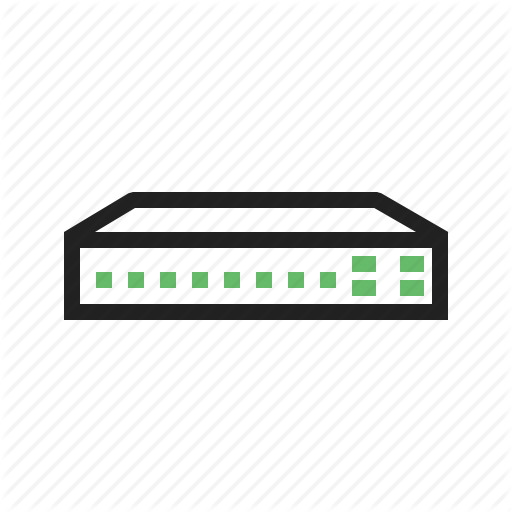 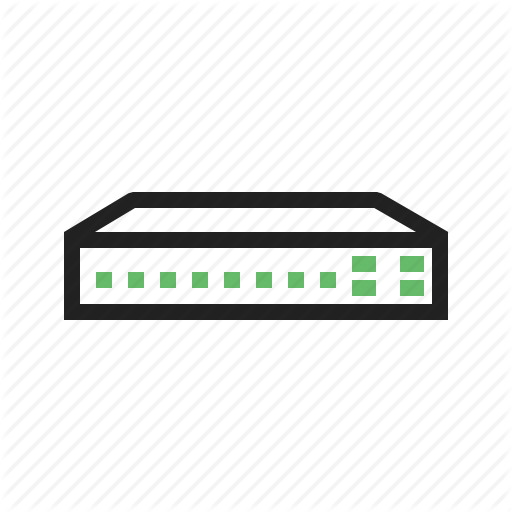 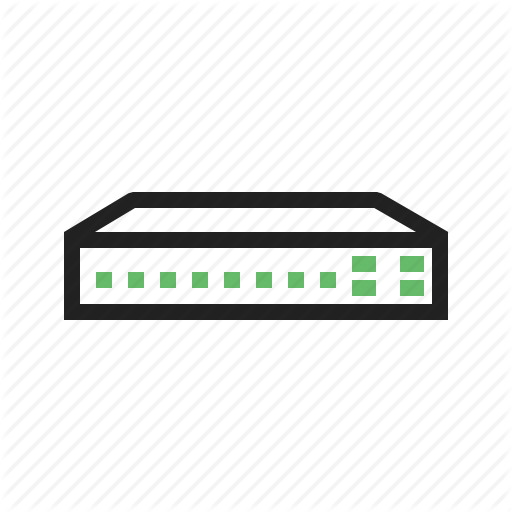 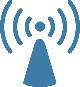 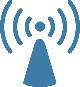 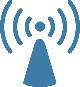 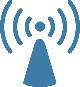 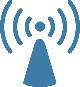 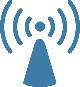 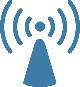 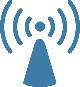 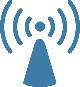 Slide 3
Jatin, et al., Arista
Procedure for Coordination
[1] described the steps required for coordinated transmission
Semi-static inter-AP coordination establishment
Enhanced spatial reuse opportunity (eSRO) coordination
CSI acquisition procedure 
Coordinated inter-AP data transmission and acknowledgement with nulls 

In this contribution, we will focus on the Step 1
Slide 4
Jatin, et al., Arista
Inter-AP Coordination Establishment
For the discussion which follows, we assume that each client has a Primary AP with which it is associated for the purpose of connection management (auth, roaming etc). 
There may be one or more Secondary APs which can, in coordination with the Primary AP, serve the client jointly.
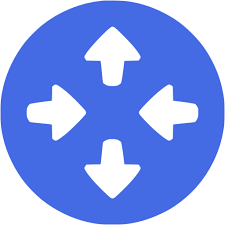 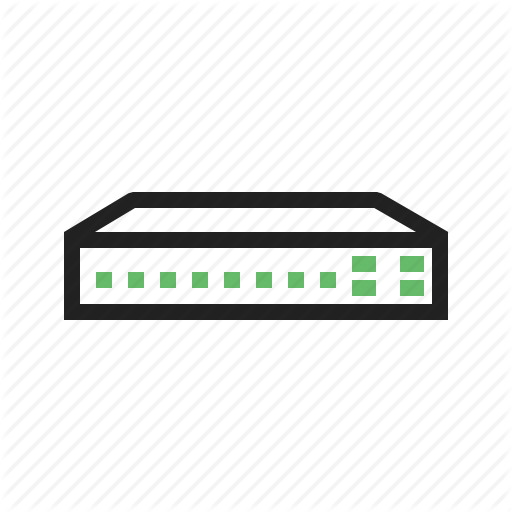 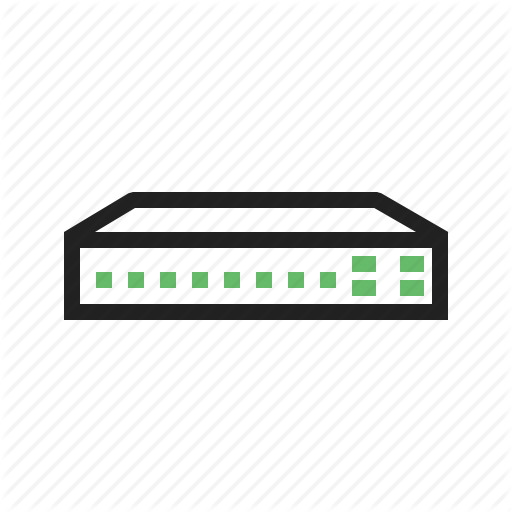 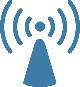 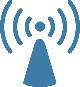 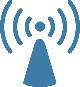 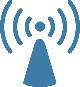 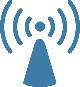 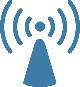 Primary
Primary
Secondary
Secondary
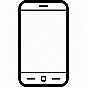 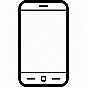 Slide 5
Jatin, et al., Arista
Criteria for AP Grouping
A client may be visible to multiple Secondary APs but it may not be possible for all of them to serve the client jointly due to various reasons such as:
Secondary AP is not capable of CBF/JT (lack of sufficient radio resources,  CPU overload, wired latency, insufficient backhaul capacity etc)
Difference in link quality between Primary and Secondary AP is significant.
CSI feedback indicates that multi-AP channel is not conducive to JT/CBF.
Information about 2 & 3 is available via Sounding Protocol
Information about 1 can be used to filter out Secondary APs that will not be part of the AP Group serving a particular client.
Slide 6
Jatin, et al., Arista
Proposal 1
Inter-AP coordination mechanism should include signalling to indicate support for joining AP Group.
Signalling mechanism should include information about duration of coordination period.
Slide 7
Jatin, et al., Arista
Proposal 1: Example
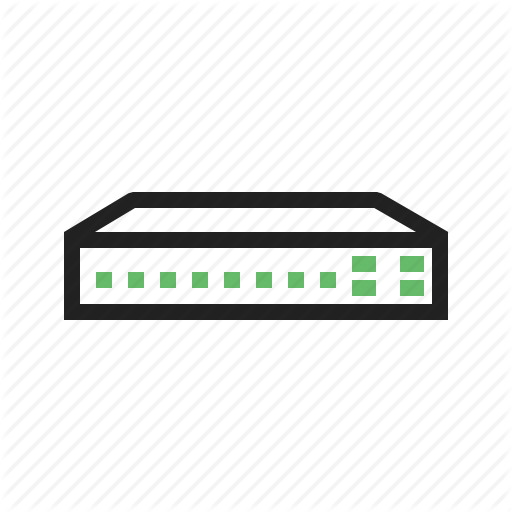 2
2
4
3
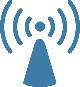 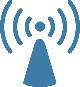 Secondary 2
Secondary 1
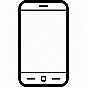 1
Client Associate to the Primary AP
Primary AP requests Secondary 1 and Secondary 2 to be Secondary AP for CBF/JT
Secondary 2 acknowledges
Secondary 1 acknowledges
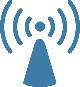 Primary
Slide 8
Jatin, et al., Arista
Inter-AP Coordination Group
Different clients maybe served through different Group of APs
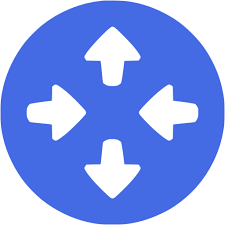 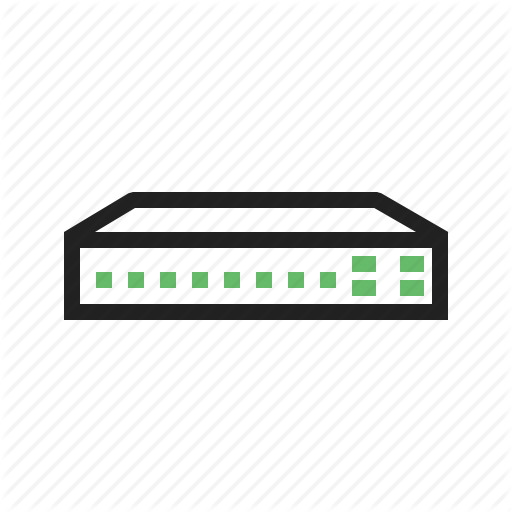 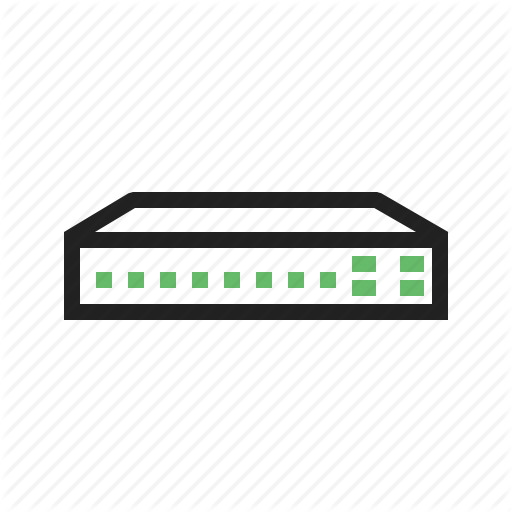 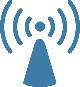 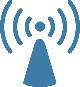 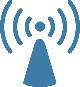 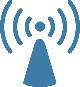 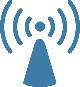 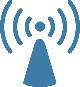 Secondary
Secondary
Primary
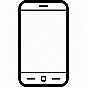 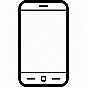 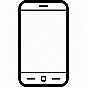 Slide 9
Jatin, et al., Arista
Inter-AP Coordination Group Formation
Primary AP, based on indication from one or more Secondary APs and NDP-based measurements, will decide the APs to be included in an AP Group to serve a client
Confirmation of the Secondary AP to join the Group may require a further handshake
Participation in NDP procedure may also be considered as implicit confirmation
Slide 10
Jatin, et al., Arista
Proposal 2
Participation of an AP in an AP Group to serve a client should require prior confirmation
Option 1: Explicit signalling between Primary and Secondary APs to confirm Group membership
Option 2: Secondary AP declines participation in Sounding process to signal non-participation.
Slide 11
Jatin, et al., Arista
Proposal 2, Option 1: Example
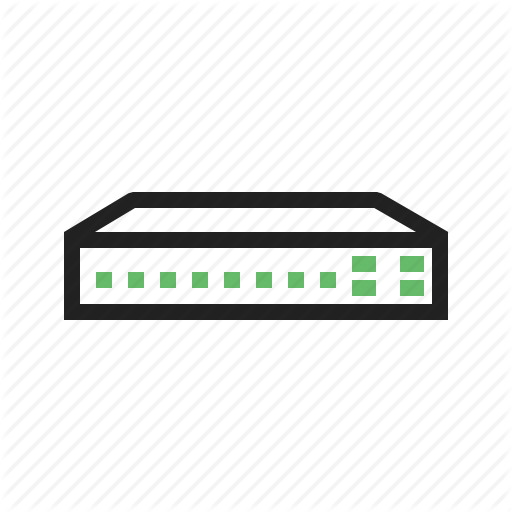 3
4
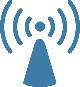 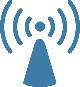 Secondary 2
Secondary 1
Client Associate to the Primary AP
Based on NDP and sounding, Primary AP decides Secondary 1 is not a good candidate for CBF/JT
Primary AP requests Secondary 2 to be Secondary AP for CBF/JT
Secondary 2 acknowledges
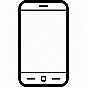 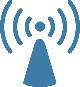 1
Primary
Slide 12
Jatin, et al., Arista
Proposal 2, Option 2: Example
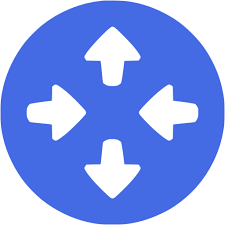 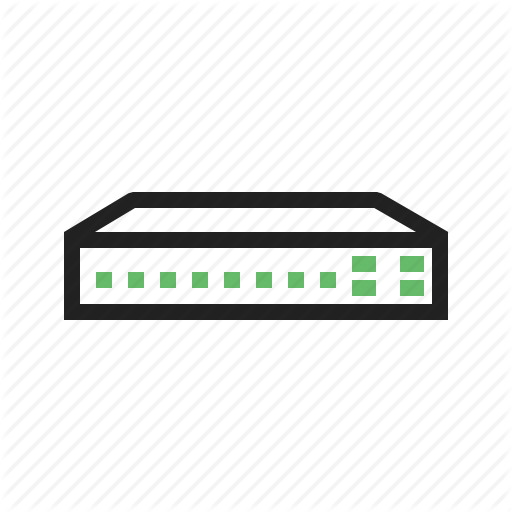 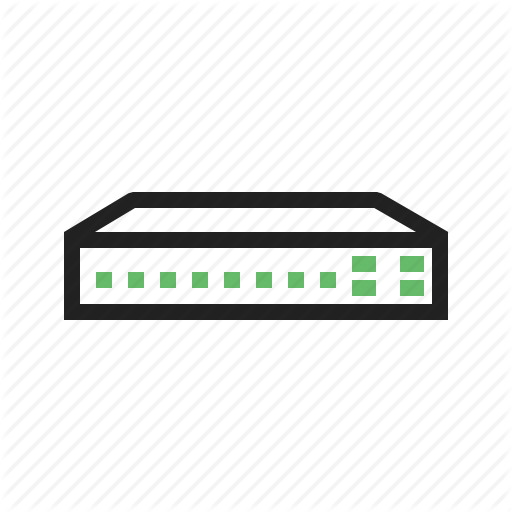 2
2
4
3
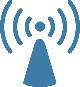 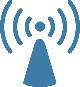 Secondary 2
Secondary 1
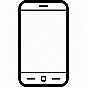 1
Client Associate to the Primary AP
Primary AP requests Secondary 1 and Secondary 2 to be Secondary AP for CBF/JT
Secondary 2 acknowledges
Secondary 1 sends negative acknowledgement with reason (e.g. insufficient backhaul capacity)
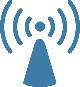 Primary
Slide 13
Jatin, et al., Arista
References
[1] 11-19-1595-00-00be-consideration-on-joint-transmission
Slide 14
Jatin, et al., Arista